SAO PABLO
Duración
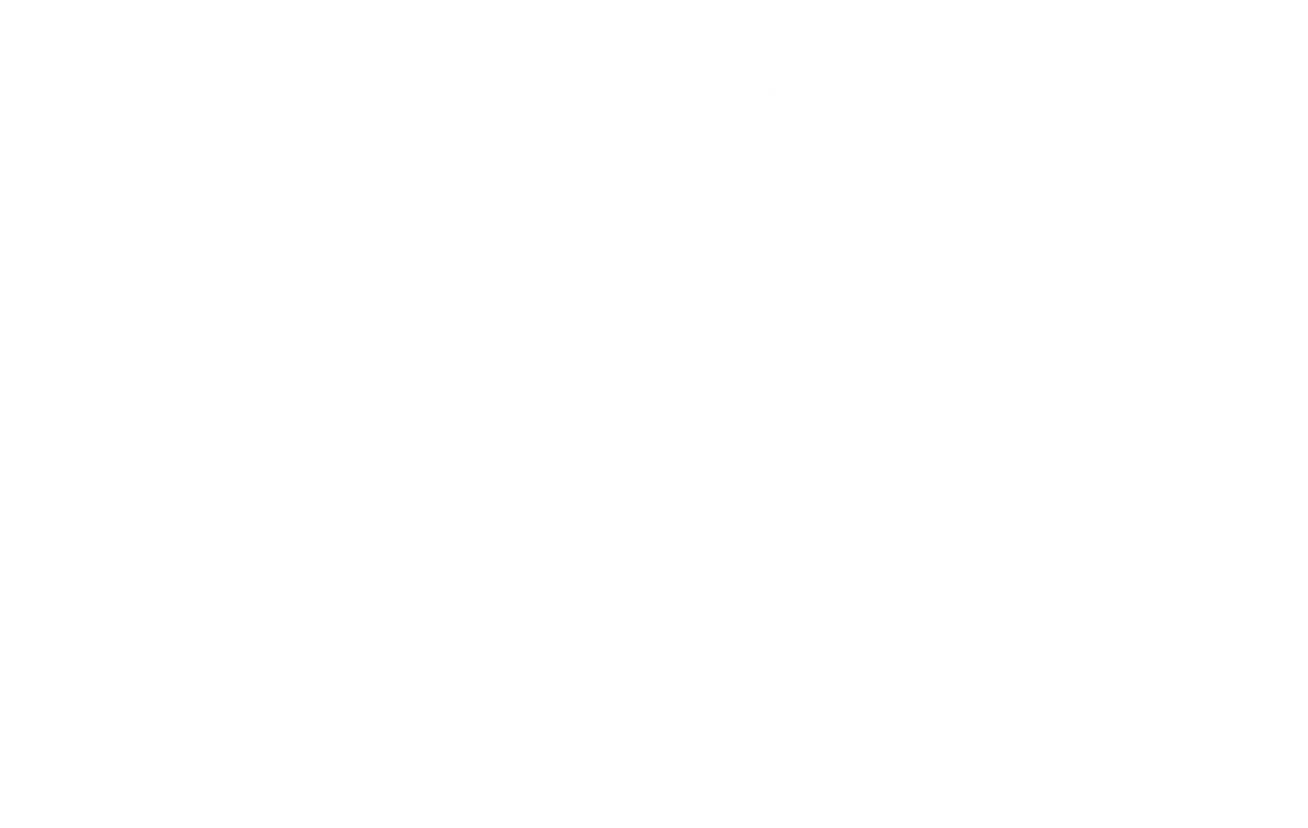 3 Días / 2 Noches.
SAO  PABLO
El Precio Incluye
Traslados aeropuerto – hotel – aeropuerto en servicio regular.
2 noches de alojamiento  en Sao Pablo
Desayunos Diarios a partir del día 2
Tour  Visita de HD Por la Ciudad de São Paulo
TARJETA DE ASISTENCIA CON SUPLEMENTO PARA MAYORES DE 75 AÑOS
Fee Bancario
*Tarifas sujetas a Cambio sin previo aviso hasta el momento de reserva*
SAO  PABLO
El Precio No Incluye
Almuerzos y cenas 
Tiquetes Aéreos Internacionales en la ruta BOG/SAO/BOG
Impuestos del Tiquete “Q” “Iva” “Fee”
Gastos no especificados en el programa como llamadas telefónicas, servicio de lavandería, etc. 
Servicios no especificados
*Tarifas sujetas a Cambio sin previo aviso hasta el momento de reserva*
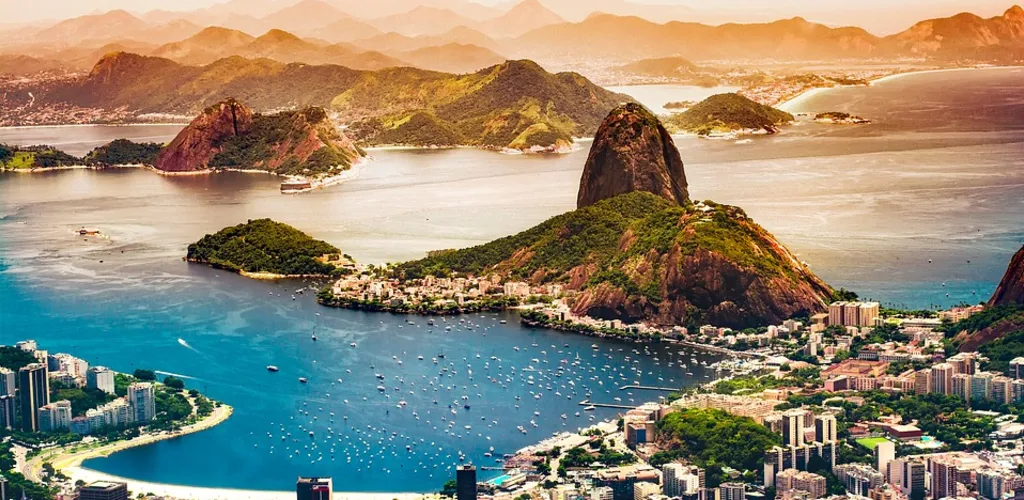 TARIFAS 2025
PRECIOS POR PERSONA EN DOLARES
Notas :
fechas o períodos especiales (Semana Santa, Feriados, Congresos, Vacaciones de
Invierno, Navidad, Año Nuevo, Carnaval, eventos deportivos etc.).
*Tarifas sujetas a Cambio sin previo aviso hasta el momento de reserva*
         *Tarifas NO aplican para festividades y eventos  *
SAO PAULO
ITINERARIO
Día 1. SAO PAULO
Llegada y traslado al hotel. Tiempo libre y Alojamiento

Día 02, SAO PAULO
Desayuno. Recorrido panorámico por la famosa calle Oscar Freire, sede de tiendas de diseñadores internacionales y marcas reconocidas . Panorámico por la Avenida Paulista, con vistas al MASP, el Parque Trianon, e importantes edificios.

Día 03, SAO PAULO
Desayuno y en Horario a Combinar traslados para la ciudad de Rio de Janeiro.

FIN DE NUESTROS SERVICIOS.
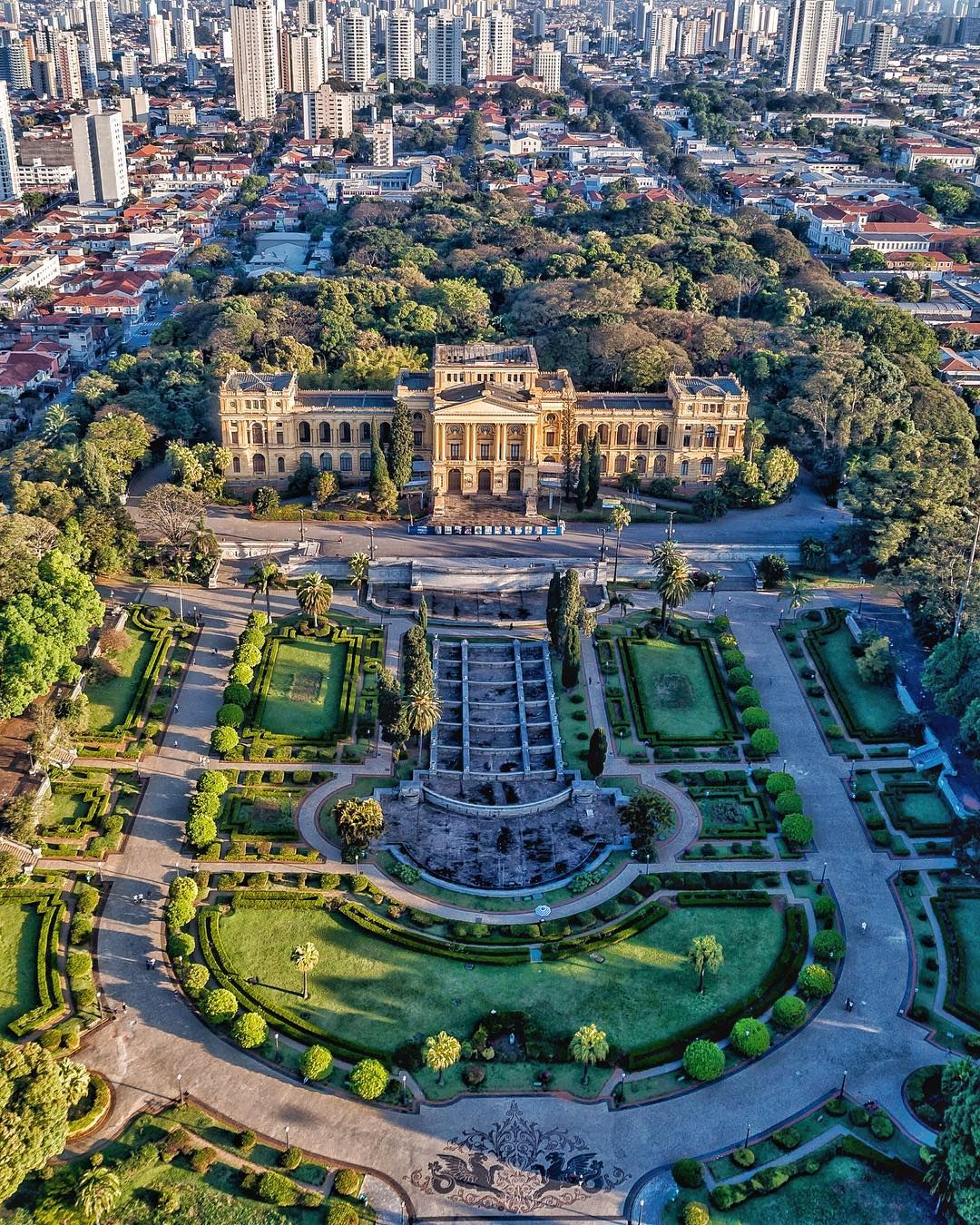 SAO PABLO
Duración
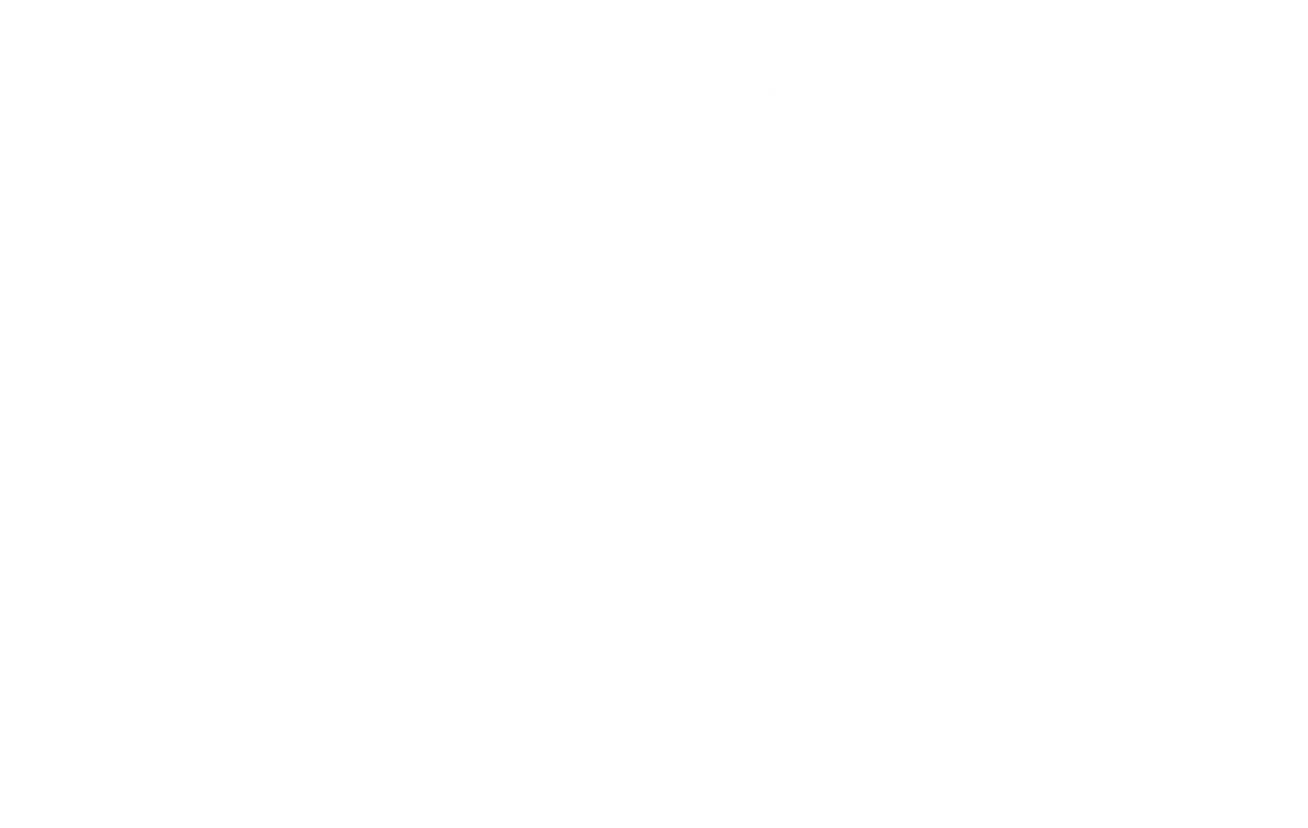 3 Días / 2 Noches.